ППП В ТЕРАКТЕ.
ПО ПРОГРАММЕ ОБУЧЕНИЯ ДИСПЕТЧЕРОВ ЕДИНОЙ ДЕЖУРНО-ДИСПЕТЧЕРСКОЙ СЛУЖБЫ  (ЕДДС) МУНИЦИПАЛЬНЫХ ОБРАЗОВАНИЙ И ДЕЖУРНО - ДИСПЕТЧЕРСКИХ СЛУЖБ  ОБЪЕКТОВ ЭКОНОМИКИ И ОРГАНИЗАЦИЙ.
Цель ППП спасти как можно больше пострадавших, а не всех пострадавших.
Суть  ППП в ОЧАГЕ теракта
заключается в поддержании жизни пострадавших в очаге, на месте происшествия до прибытия медицинских работников.
АКТУАЛЬНОСТЬ темы
Желаемое
Реалии
Выполнение приемов первой помощи до прибытия медицинских сил требуется практически всегда, нередко они оказываются жизненно необходимыми.
ДАЛЕКО НЕ КАЖДЫЙ ЧЕЛОВЕК СПОСОБЕН ОКАЗАТЬ ПП В УСЛОВИЯХ РЕАЛЬНОЙ ЧС, тем более террористического акта
СНЕЖНЫЙ КОМ СТРАШНЫХ  ПРОБЛЕМ…

НЕ МОЖЕТЕ СПРАВИТЬСЯ с паникой или ступором – выполняйте главную задачу:
БЕГИ, СПАСАЙСЯ.
ЧУВСТВУЕШЬ ЧТО ХОЧЕШЬ И МОЖЕШЬ ПОМОЧЬ –
справься с волнением ДЕЙСТВИЕМ.
3 основные проблемы в теракте:
•	Внешняя угроза
•	Кровотечения
•	Проблемы с дыханием
Трёхшаговый алгоритм:
1.стой,  осмотрись, проверь угрозы. (Если погибнешь, то как поможешь пострадавшему?) 

2.проверь у пострадавшего сознание

3. нет сознания – проверь дыхание. Не начинай действия, если не знаешь как его закончить. (куда тащить? Как? И т.д.)
СОРТИРОВКА
Результат сортировки – все пострадавшие условно разбиты на 3 группы:
В сознании
Без сознания с дыханием
Без сознания и без дыхания
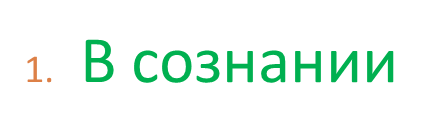 Для 1-х – остановить кровотечение, перевести в удобную позу, ждать помощи
На наличие кровотечений проверяются все пострадавшие, нас интересуют только сильные кровотечения: сплошной струей или фонтаном. Их надо заткнуть лучше тряпкой, если нет просто рукой. Перевязка потом.
Без сознания с дыханием
Для 2-х – боковое положение, остановить кровотечение, если оно есть, ждать помощи
Без сознания и без дыхания
Для 3-х – реанимация…  Особенность  ППП в теракте в том, что эта категория помощь как правило, не получает, на них просто нет ресурсов.
Эвакуация.
Главный принцип – быстро.
  Как – вопрос второстепенный.  Приоритетный способ – волочение за руки.
Что должно быть итогом нашей помощи?
Где вы, там не опасно, если опасно – эвакуация
Все, кто без сознания и дышит – на боку
Все кровотечения остановлены
Что делать с ушибами, вывихами и переломами?
Экстренная эвакуация
Аутофиксация и эвакуация
Или покой в удобной позе до прибытия медиков
Что делать с ожогами?
Ожоги – последнее в этом ряду, чем надо заниматься. 
Охладить водой, или мокрой тряпкой. 
Потом неплотно замотать полиэтиленом.

Все остальное оставить медикам.
Как оказывать ППП в толпе?
Толпа – это скопление людей с неконтролируемыми действиями.
В толпе нет объединяющей цели.
Но есть взаимная связь внимания к обще интересному объекту и схожее эмоциональное состояние. В толпе происходит заражение общим настроением. 
Отсюда вывод: ППП оказывается вне толпы.
ГКЗ Кабардино-Балкарская противопожарно-спасательная служба.
2019 год